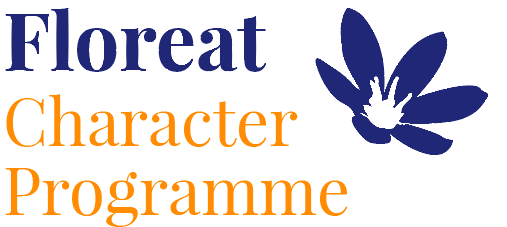 Year 2 Spring 1 
Perseverance, Optimism and Joy, Curiosity
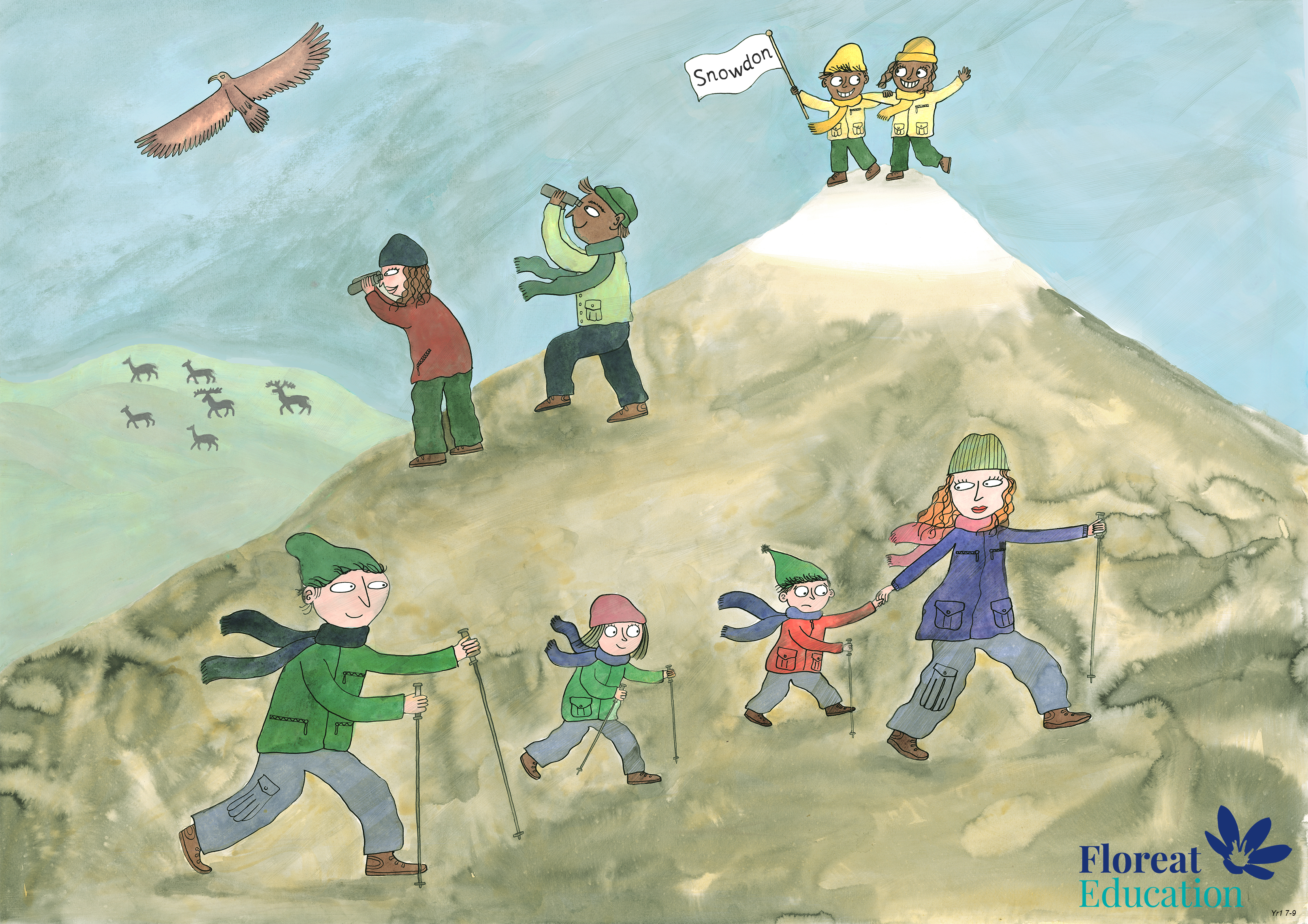